Yohan BENASSI
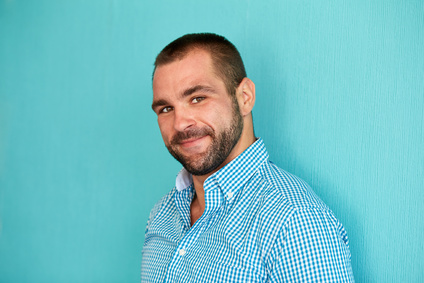 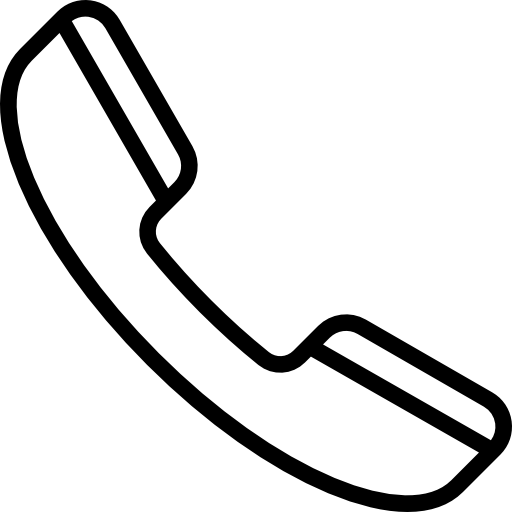 000 111 333
Job title
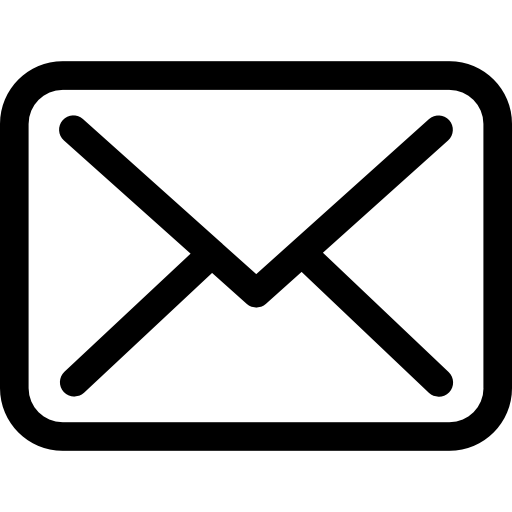 name@mail.com
12 Street NameNew York
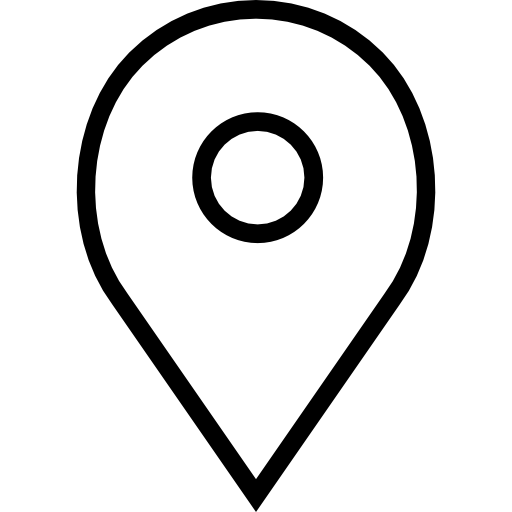 Lorem ipsum dolor sit amet, consectetur adipiscing elit. Morbi tristique sapien nec nulla rutrum imperdiet. Nullam faucibus augue id velit luctus maximus. Interdum et malesuada fames ac ante ipsum primis in faucibus. Etiam bibendum, ante nec luctus posuere, odio enim semper tortor, id eleifend mi ante vitae ex. Sed molestie 
varius erat a aliquet.
LinkedIn.com/name
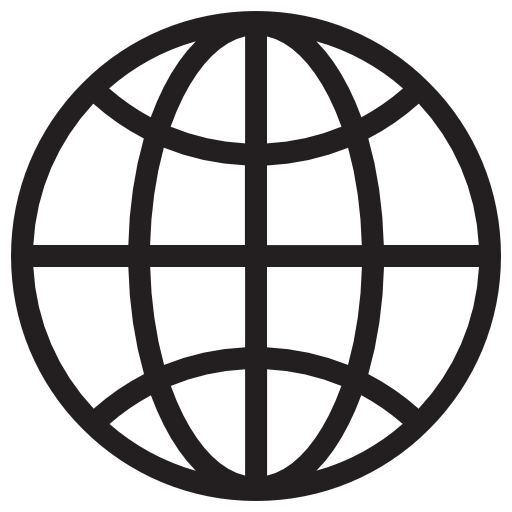 SKILLS
LANGUAGES
PHOTOSHOP
ILLUSTRATOR
FIREWORKS
DREAMWEAVER
INDESIGN
Italian
French
Spanish
HOBBIES
PERSONALITY
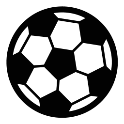 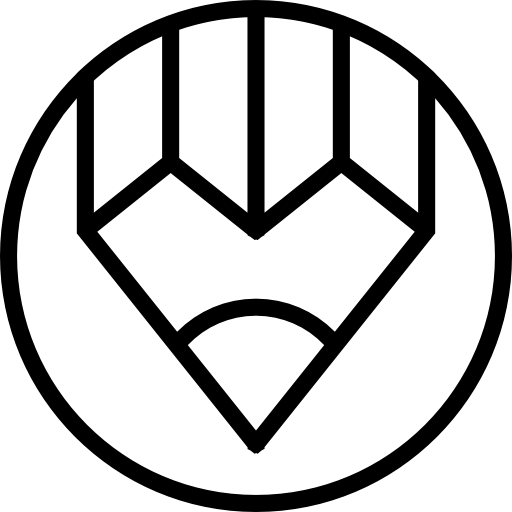 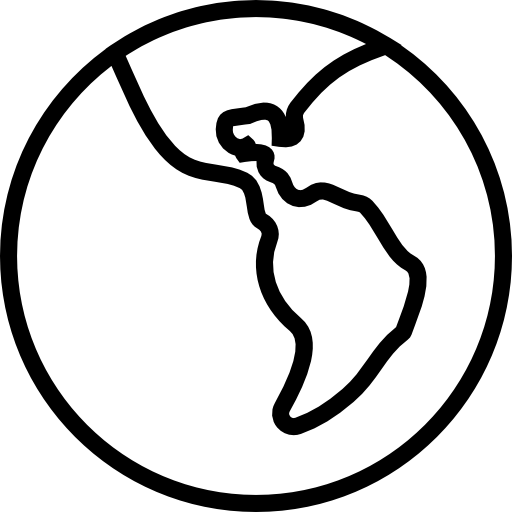 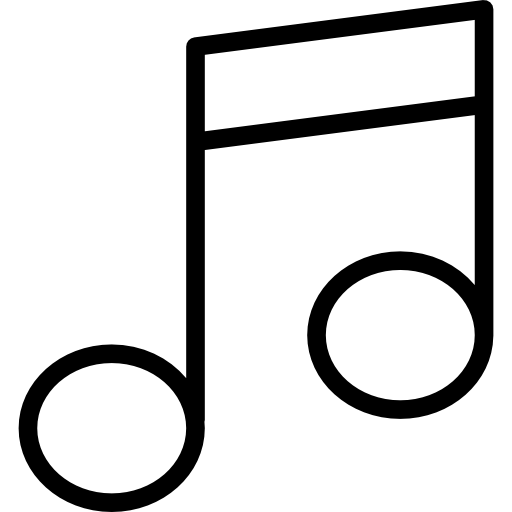 LEADER
CREATIVE
ORGANIZED
Writing
Travelling
Music
Sports